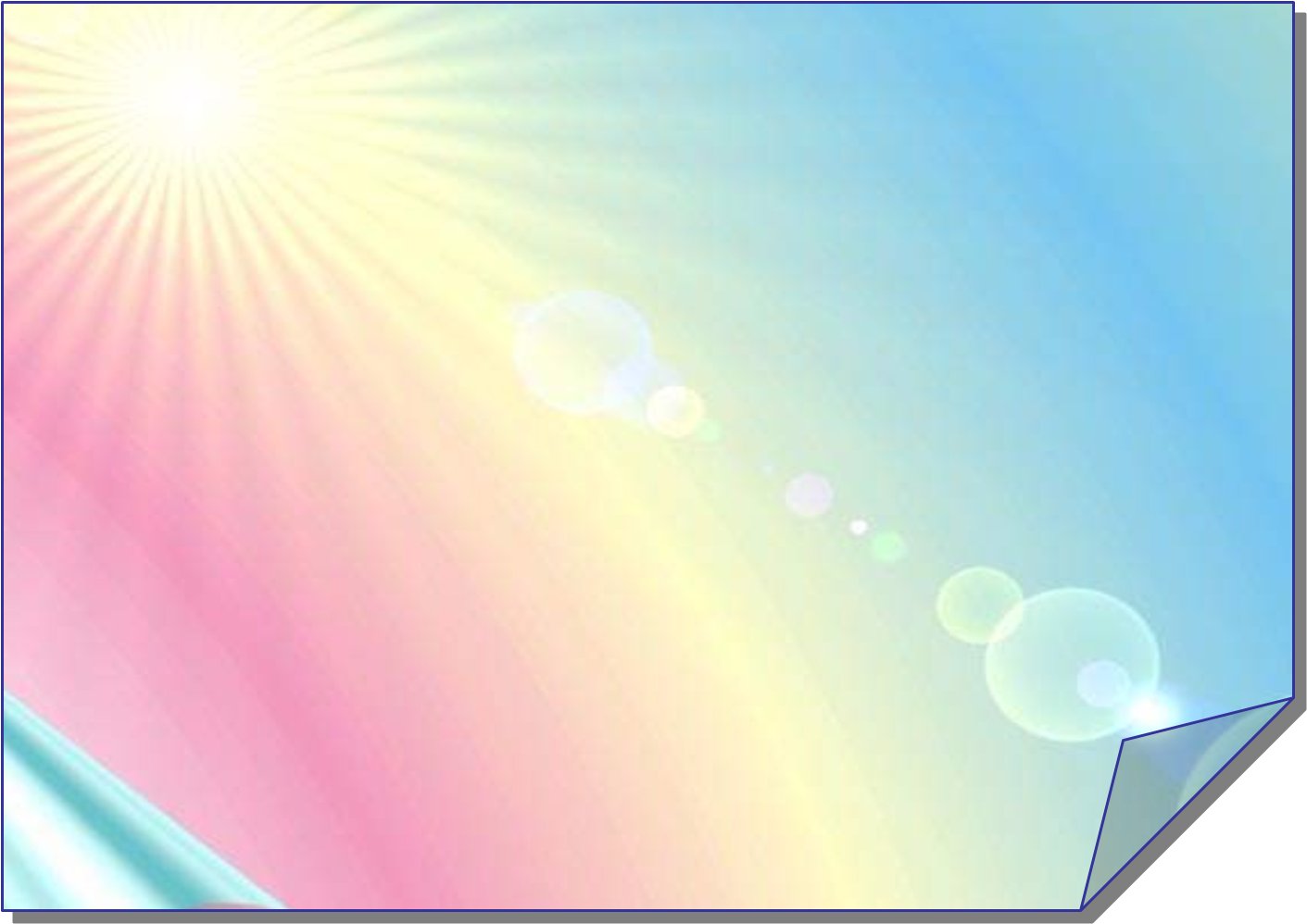 Нарко-
бекет
Мақсаты: 
Балалар  мен  жасөспірімдер  арасында салауатты өмір салты  қажеттілігін қалыптастыру, дұрыс  және бұрыс тәртіп, жаман  әдеттерден және қауіпті қылықтардан бас тартудың негіздері туралы мағлұматты  қалыптастыру, өзара қарым-қатынас дағдыларын дамыту.
Негізгі міндеттері:
1.Зиянды заттар және оның қауіпті нәтижелері туралы оқушылардың  ақпараттық  білім деңгейін жоғарылату;
2.Оқушылардың  зиянды заттарды қолдануға теріс қатынасын нығайту;
3.Тәрбиелік  бақылаумен және  алғашқы белгілері бойынша денсаулыққа зиян және нашақорлық  әдістерді қолдануға икемі бар оқушыларды  анықтау;
4.Ғылыми білімдерді игеру барысында нашақорлыққа, ішімдікке темекіге қарсы тәрбиелеу және ағарту жұмыстарын жүргізу;
5.Қоғамдық, құқық қорғау және емдеу ұйымдарымен мектептің жұмысын бағыттау.